UNIT-I
2-Jan-13
Jaya Krishna, M.Tech, Assistant Professor
What are fundamental capabilities and limitations of computers?
This goes back to 1930’s when mathematical logicians first began to explore the meaning of computation.
Implemented in three areas 
Complexity 
computer problems come in  different varieties (easy / hard)
Computability
Some mathematicians1 discovered certain problemse.g. cannot be solved by computers
Automata
Deals with definitions and properties of mathematical models2 of computation
2-Jan-13
Jaya Krishna, M.Tech, Assistant Professor
[Speaker Notes: e.g. problem of determining whether a mathematical statement is true or false.
1  Kurt Gödel, Alan Turing, and Alonzo Church
2  Finite Automaton (used in text processing, compilers and hardware design), context free grammar (used in programming languages and artificial intelligence)]
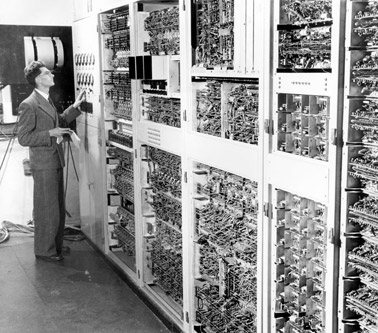 1st Generation Computer
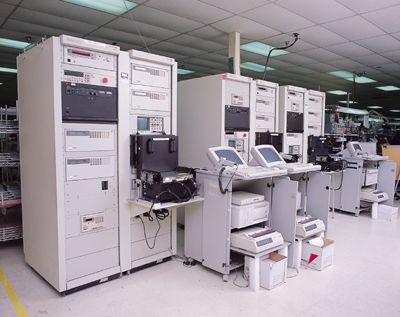 Main Frame Computer
2-Jan-13
Jaya Krishna, M.Tech, Assistant Professor
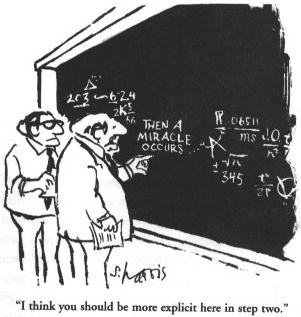 2-Jan-13
Jaya Krishna, M.Tech, Assistant Professor
Mathematical Notions
SET  a group of objects1 represented as a unit.
e.g. {7,21,57}
Є  set membership
     subset or equal to
Set with 0 members  empty set (ɸ)
Є   set nonmembership
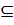 2-Jan-13
Jaya Krishna, M.Tech, Assistant Professor
[Speaker Notes: 1  may includes numbers, symbols, and even other sets which are called as elements or members.]
Mathematical Notions
Sequence and tuples
Sequence of objects  list of objects in some order usually written as (7,21,57)
In set order does not matter
As with sets we have finite or infinite sequences
Finite sequence  tuples
(7,21,57)  3-tuple (7,21)   2-tuple (called as pair)
2-Jan-13
Jaya Krishna, M.Tech, Assistant Professor
Mathematical Notions
Set {0,1} with all elements1 {ɸ,{0},{1},{0,1}}
Function  an object that sets up I/P – O/P relationship
Takes input and produces output
f(a) = b
Graphs set of points with lines2 connecting some of the points3
Directed and Undirected
2-Jan-13
Jaya Krishna, M.Tech, Assistant Professor
[Speaker Notes: 1  called power sets
2  edges	3  vertices or nodes]
Alphabet
Alphabet  non empty finite set
Members of alphabets are symbols of alphabets
Σ  designate alphabets
Σ1 = {0,1}
Σ2 = {a, b, …, z}  set of all lower case letters
Powers of alphabet
Σ0  = ε  only string of length 0
2-Jan-13
Jaya Krishna, M.Tech, Assistant Professor
Alphabet
Let Σ = {a, b, c} 
Σ1 =  {a, b, c}
Σ2 = {aa, ab, ac, ba, bb, bc, ca, cb, cc}
Let Σ = {0, 1} 
set of all strings  Σ*
Σ* = {ε, 0, 1, 00, 01, 10, 11, 000,… }
Σ* = Σ0 ᴜ Σ1 ᴜ Σ2 ᴜ …
set of nonempty strings  Σ+
Σ+ = Σ1ᴜΣ2ᴜΣ3ᴜ …
Σ* = Σ+ ᴜ {ε}
2-Jan-13
Jaya Krishna, M.Tech, Assistant Professor
String
String  finite sequence of symbols from Σ
Possible strings for Σ1 are 00110,01001 for Σ2 are abfgc, abceg, abracadabra
Let w be string
|w|  length
Length 0  empty string (ε)
w = w1, w2, …, wn   length n
wR  reverse of w
wn, wn-1, … , w1
2-Jan-13
Jaya Krishna, M.Tech, Assistant Professor
String
Substring (z):
Z appears consecutively within w.
Example cad from abracadabra
Lexicographic ordering for alphabet {0,1}
(ε, 0, 1, 00, 01, 10, 11, 000, 0001, …)
Examples 
{w | w consists of  equal number of 0’s and 1’s}
{ε, 01, 10, 0011, 0101, 1001, . . .}
{w | w is a binary integer that is prime}
{10, 11, 101, 111, 1011,. . .}
2-Jan-13
Jaya Krishna, M.Tech, Assistant Professor
Language
Language 
set of strings
language of all strings consisting of n 0’s followed by n 1’s for some n≥0
{ ε, 01, 0011, 000111, . . . }
set of strings of 0’s and 1’s with an equal number of each
{ε, 01, 10, 0011, 0101, 1001, . . .}
Note: ɸ ≠ {ε}; the former has no strings and the later has one string.
2-Jan-13
Jaya Krishna, M.Tech, Assistant Professor
Language and Operation
ɸ the empty language is a language over any alphabet.
Boolean logic  mathematical symbol built around the two values 
Operation
Manipulating Boolean values with designed operations is Boolean operations
E.g. Negation or NOT (¬) , conjunction or AND (ʌ) , Disjunction or OR (V)
For combining simple statements and Implication (→) 
Concatenation
Union and star
2-Jan-13
Jaya Krishna, M.Tech, Assistant Professor
Front  Pad
Rear Pad
Figure (a): Top View of an automatic door
Door
Finite State Machine
Also termed as Finite automaton
good models for computers with an extremely limited amount of memory
Example  controller for automatic door open.
Pads in front and rear
2-Jan-13
Jaya Krishna, M.Tech, Assistant Professor
Finite State Machine
CLOSED and OPEN
Four possible input conditions 
FRONT, REAR, BOTH, NEITHER
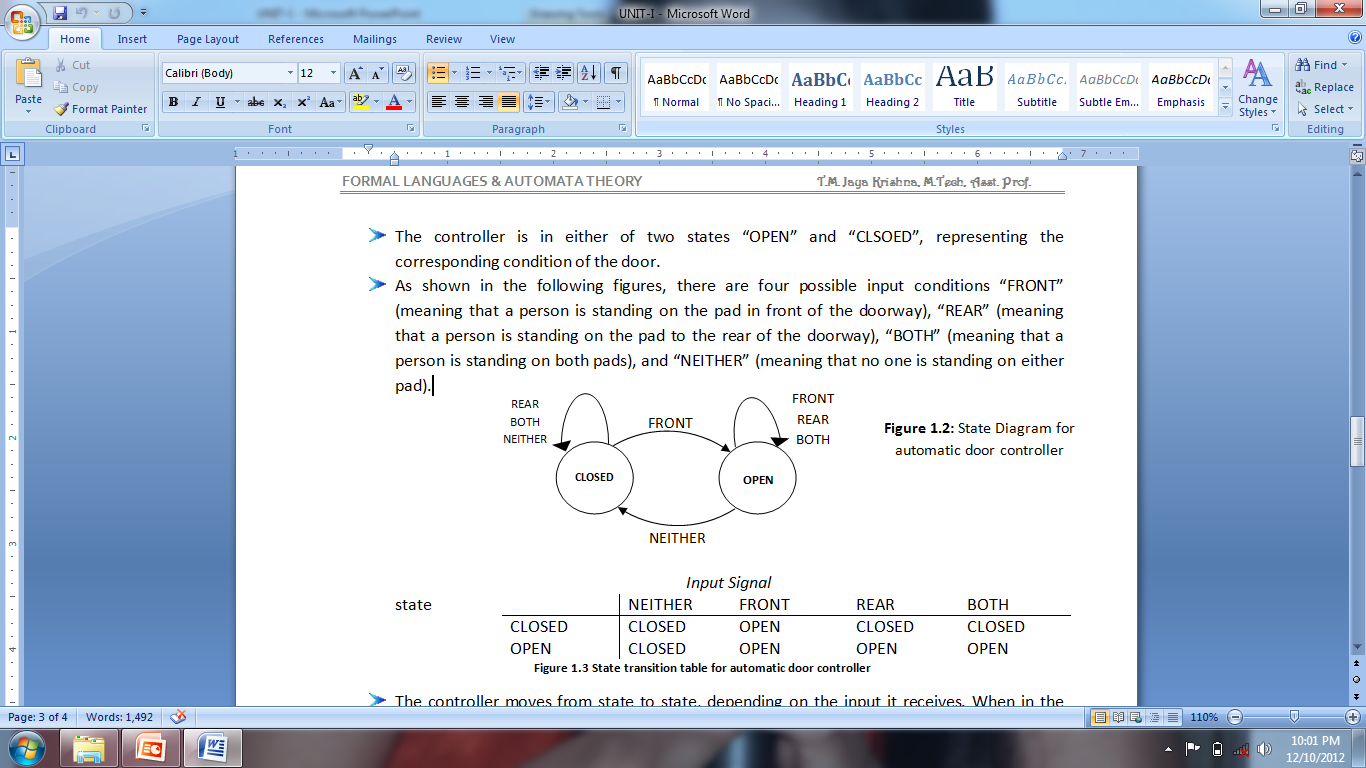 Figure (b): State diagram for automatic door controller
2-Jan-13
Jaya Krishna, M.Tech, Assistant Professor
Finite State Machine
Figure (c) : State transition table for automatic door controller
2-Jan-13
Jaya Krishna, M.Tech, Assistant Professor
Finite Automata
The following figure depicts finite automaton M1.
Has three states
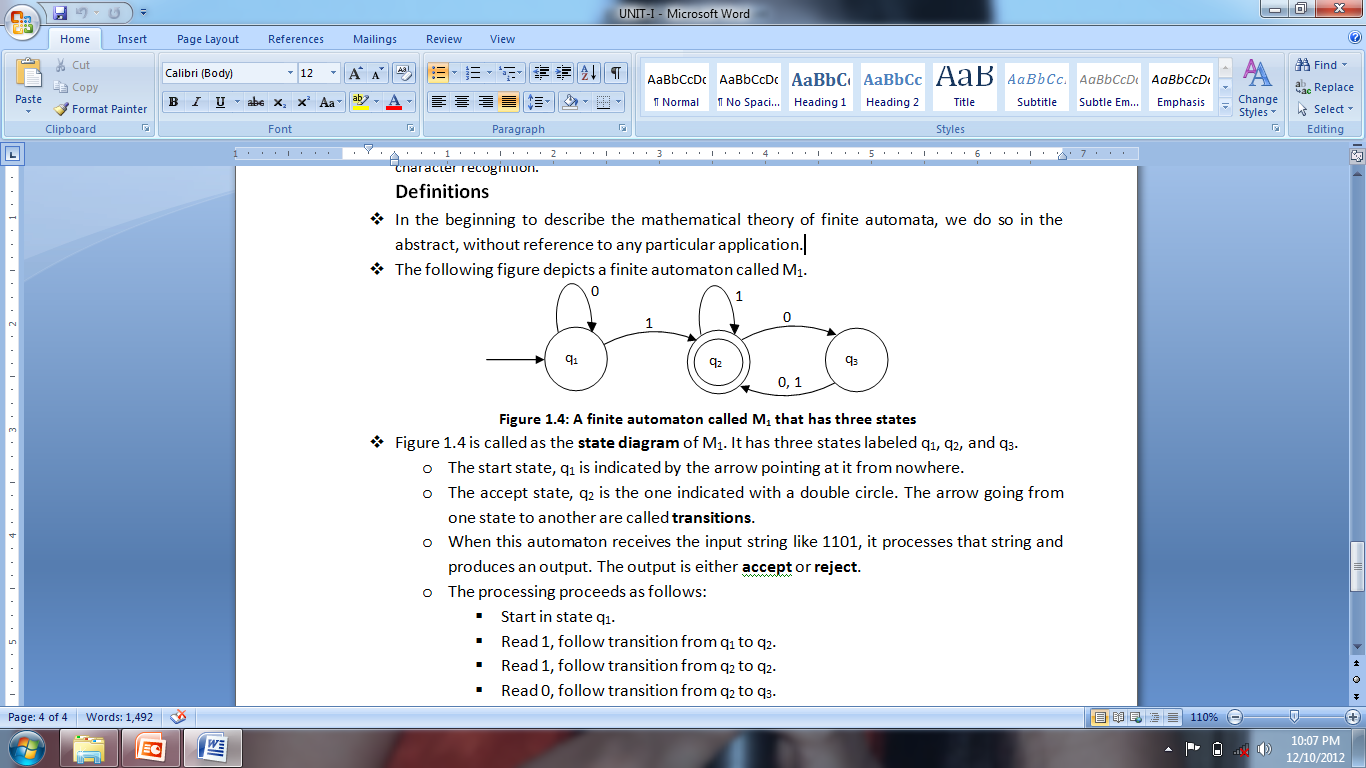 Figure (d): State diagram for M1
2-Jan-13
Jaya Krishna, M.Tech, Assistant Professor
Finite Automata
Start state (q1)
Transitions
Accept state or reject state (q2)
Strings end with 1  1, 01, 11 & 0101010101
Followed by last 1  100, 0100, 110000 and 0101000000 
Strings  0, 10, 101000
2-Jan-13
Jaya Krishna, M.Tech, Assistant Professor
Finite Automata
Has several parts 
States 
Rules for moving
Input alphabet
Start state 
Accept states
5-tuple
2-Jan-13
Jaya Krishna, M.Tech, Assistant Professor
Finite Automata
Defined as (Q, Σ, δ, q0, F) 
Q  states
Σ  alphabet
δ:Q x Σ  Q (transition function)
q0 Є Q  start state
F     Q  accept states
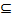 2-Jan-13
Jaya Krishna, M.Tech, Assistant Professor
1
1
0
q1
q2
0
Example
Figure (e):  State diagram of the two state finite automaton M2
Find out Q , Σ,  δ , start state, F
2-Jan-13
Jaya Krishna, M.Tech, Assistant Professor
ACCEPTANCE OF STRINGS & LANGUAGES
Let A be set of all strings that M accepts then we can say that A is the language of machine M.
L(M) = A
M recognizes or accepts A.
Machine accepts no strings but still recognizes one language φ (empty language)
2-Jan-13
Jaya Krishna, M.Tech, Assistant Professor
Deterministic Finite Automata
Deterministic refers to on each input there is one and only one state.
DFA consists of 
Finite set of states
Finite set of input symbols (Σ)
Transition function (δ)
Start state
Final or accepting state (F)
2-Jan-13
Jaya Krishna, M.Tech, Assistant Professor
Deterministic Finite Automata
DFA has (Q, Σ, δ, q0, F) 
Q  states
Σ  alphabet
δ:Q x Σ  Q (transition function)
q0 Є Q  start state
F     Q  accept states
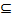 2-Jan-13
Jaya Krishna, M.Tech, Assistant Professor
Notations of DFA
Two preferred notations
Transition diagram
Transition table
2-Jan-13
Jaya Krishna, M.Tech, Assistant Professor
Nondeterministic Finite Automata
Has the power to be in several states at once.
Like DFA , NFA has
Finite set of states
Finite set of input symbols
One start state 
Accepting states (F)
Transition function (Δ)
Δ : Q x Σ  P(Q)      (P(Q) denotes the power set of Q)
2-Jan-13
Jaya Krishna, M.Tech, Assistant Professor
Determine initial states, final states and the acceptability of a string?
2-Jan-13
Jaya Krishna, M.Tech, Assistant Professor
2-Jan-13
Jaya Krishna, M.Tech, Assistant Professor
Determine initial states, final states and the acceptability of a string?
2-Jan-13
Jaya Krishna, M.Tech, Assistant Professor
2-Jan-13
Jaya Krishna, M.Tech, Assistant Professor
Determine initial states, final states and the acceptability of a string?
2-Jan-13
Jaya Krishna, M.Tech, Assistant Professor
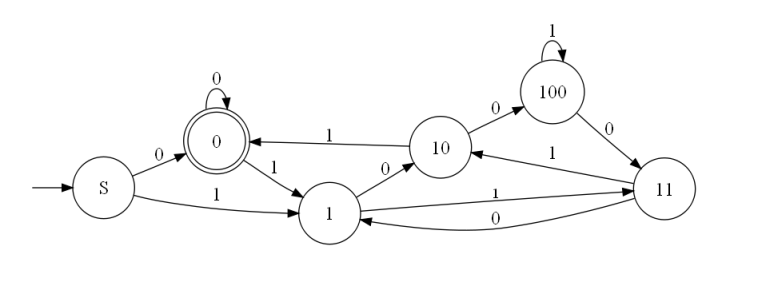 2-Jan-13
Jaya Krishna, M.Tech, Assistant Professor
Determine initial states, final states and the acceptability of a string?
2-Jan-13
Jaya Krishna, M.Tech, Assistant Professor
2-Jan-13
Jaya Krishna, M.Tech, Assistant Professor
Determine initial states, final states and the acceptability of a string?
2-Jan-13
Jaya Krishna, M.Tech, Assistant Professor
2-Jan-13
Jaya Krishna, M.Tech, Assistant Professor
Determine initial states, final states and the acceptability of a string?
2-Jan-13
Jaya Krishna, M.Tech, Assistant Professor
2-Jan-13
Jaya Krishna, M.Tech, Assistant Professor
Design DFA
2-Jan-13
Jaya Krishna, M.Tech, Assistant Professor
Design a DFA to accept the language
L1 = {w |w is of even length and begins with 01}
2-Jan-13
Jaya Krishna, M.Tech, Assistant Professor
Solution
Interpretation of states:
q0: initial state
q1: state entered on reading 0 in state q0.
q2: state entered on reading 01 initially. And returns to this state whenever the substring seen so far starts with 01 and is of even length
q3: DFA enters this state whenever the substring seen so far starts with 01 and is of odd length
q4: state is entered whenever a is encountered in state q0 or a 0 is encountered in state q1
2-Jan-13
Jaya Krishna, M.Tech, Assistant Professor
0
1
0,1
q2
q0
q1
q3
1
0
0,1
q4
0,1
2-Jan-13
Jaya Krishna, M.Tech, Assistant Professor
Design DFAs for the following languages over the Alphabet {0, 1}.
L2 = { w | w begins with 0}.
2-Jan-13
Jaya Krishna, M.Tech, Assistant Professor
Solution
Identify
Accepted: 0, 00, 01, 000, ... .
Not accepted: ε, 1, 10, 11, 100, ... .
	Note:-The language is infinite because the positive list contains infinitely many words.
2-Jan-13
Jaya Krishna, M.Tech, Assistant Professor
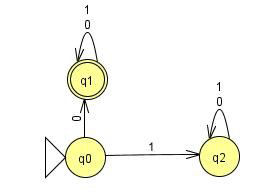 Interpretation of states:
q0 : no symbol read yet.
q1 : the first symbol is not 0.
q2 : the first symbol is 0.
2-Jan-13
Jaya Krishna, M.Tech, Assistant Professor
Design DFAs for the following languages over the Alphabet {0, 1}.
L3 = { w | w ends with 0}.
2-Jan-13
Jaya Krishna, M.Tech, Assistant Professor
Solution
Accepted: 0, 00, 10, 000, 010, 100, 110, 0000, ... .
Not accepted: ε, 1, 01, 11, 001, 011, 101, 111, 0001, ... .
2-Jan-13
Jaya Krishna, M.Tech, Assistant Professor
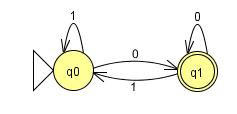 Interpretation of states:
q0 : no symbol read yet or the last symbol that has been read is not 0.
q1 : the last symbol that has been read is 0.
2-Jan-13
Jaya Krishna, M.Tech, Assistant Professor
Design DFAs for the following languages over the Alphabet {0, 1}.
L4 = { w | w has a positive even number of 0}.
2-Jan-13
Jaya Krishna, M.Tech, Assistant Professor
Solution
Accepted: 00, 001, 010, 100, 0000, ... .
Not accepted: e, 0, 1, 01, 10, 11, 000, 011, 101, 110, 111, 0001, ... .
2-Jan-13
Jaya Krishna, M.Tech, Assistant Professor
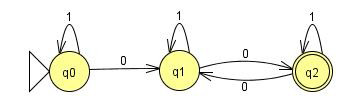 Interpretation of states:
q0 : no 0 has been read yet.
q1 : an odd number of 0 has been read.
q2 : an even and strictly positive number of 0 has been read.
2-Jan-13
Jaya Krishna, M.Tech, Assistant Professor